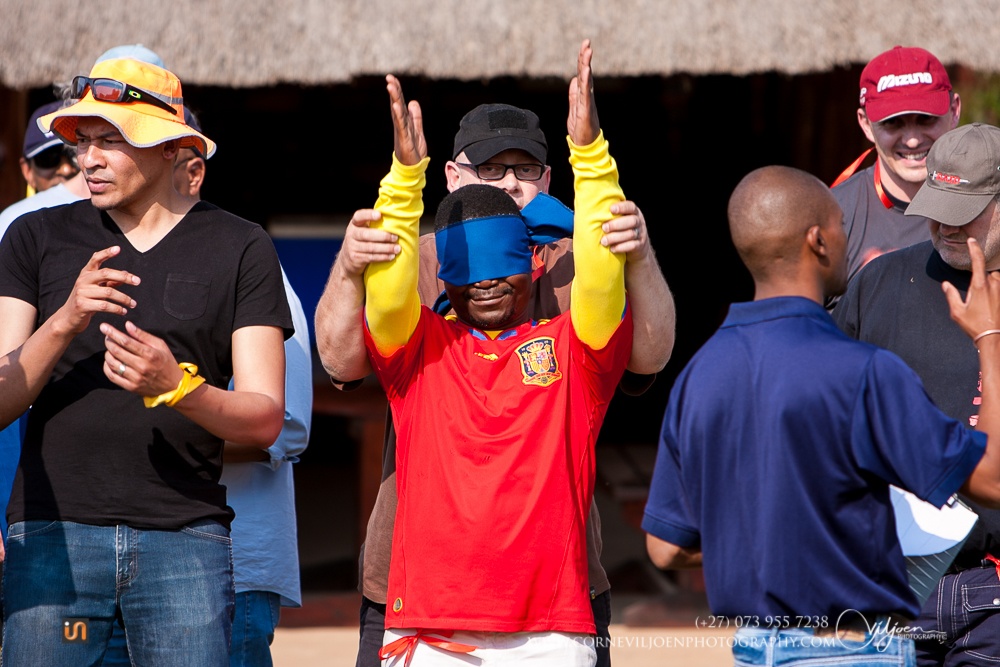 Team building designed to compliment any conference, function or excursion. 
Team building programmes range from recreational- fun activities to Adventure sports and Team development.
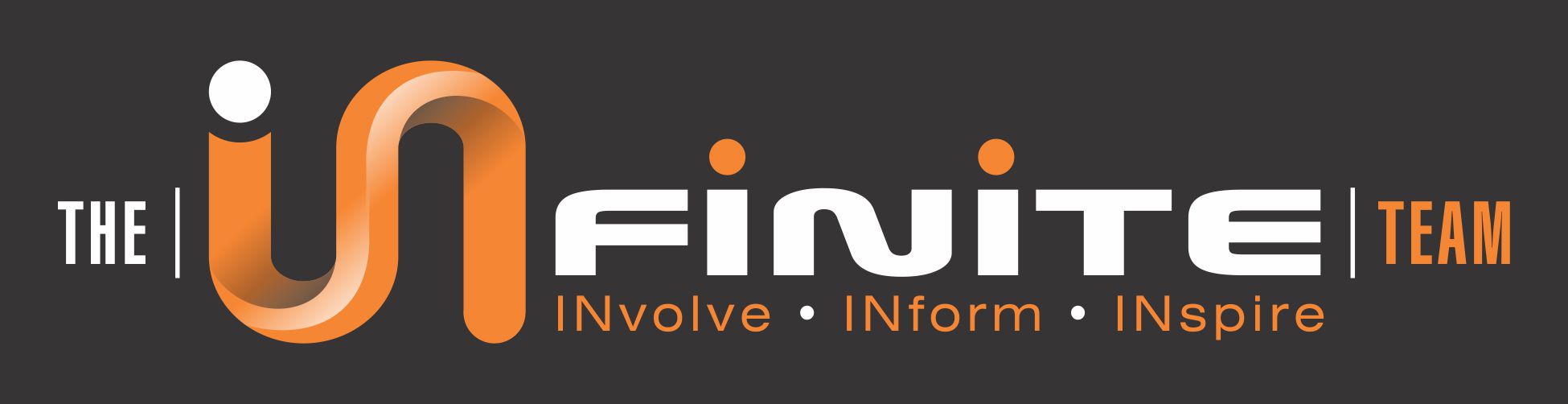 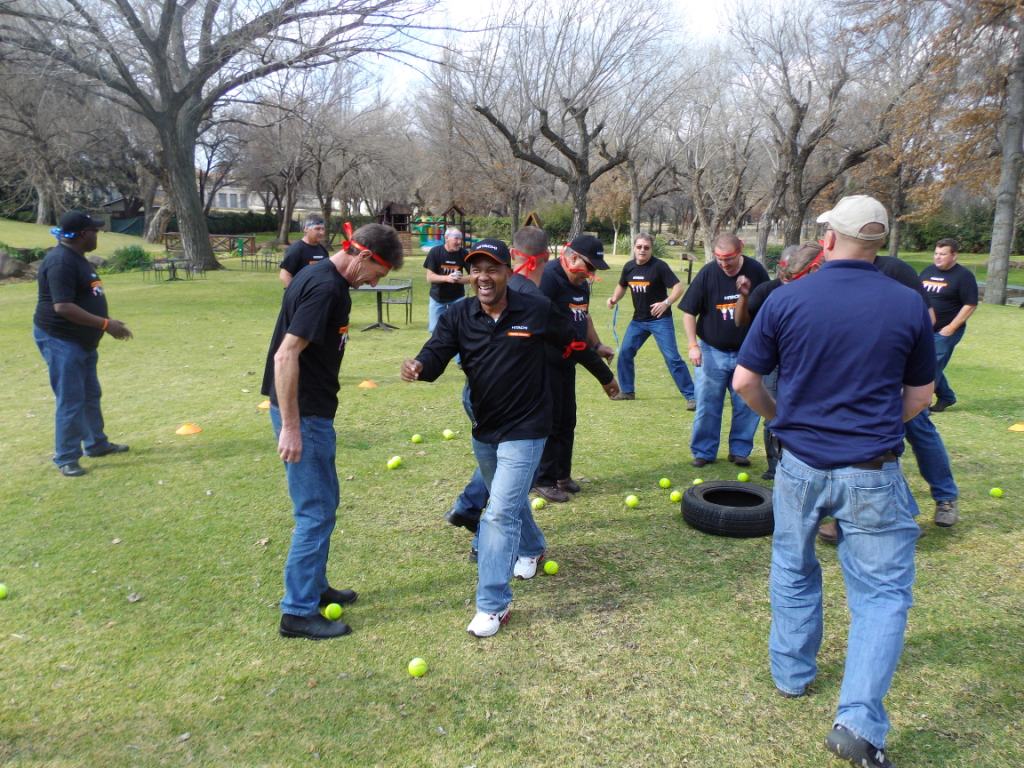 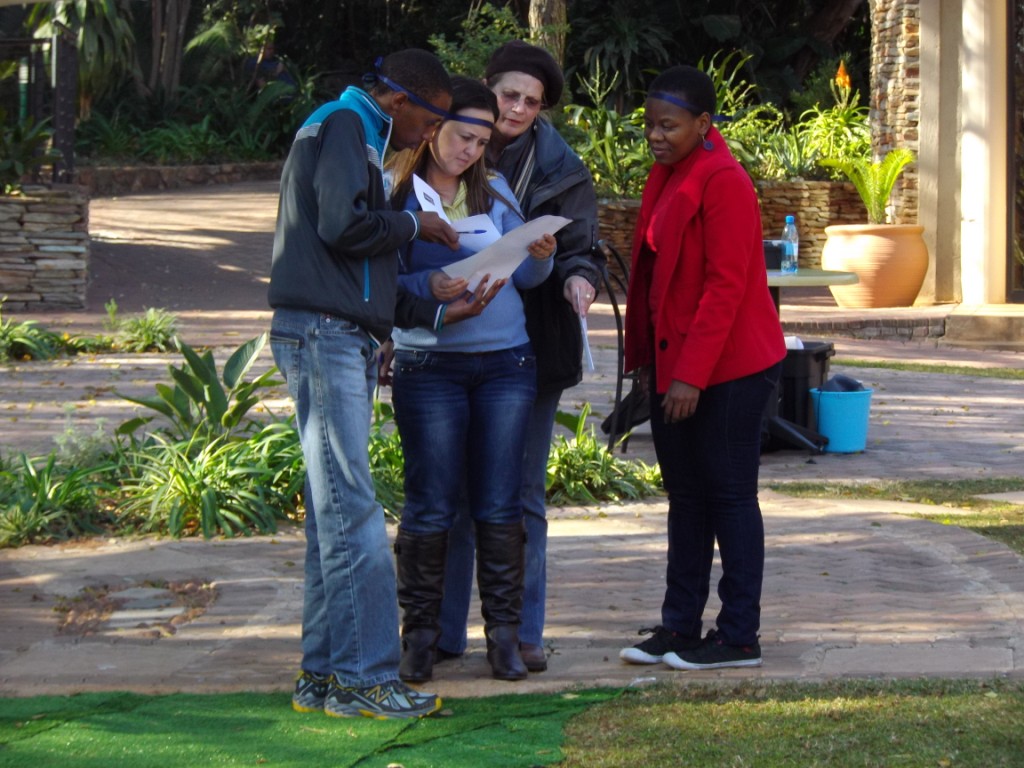 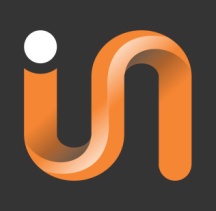 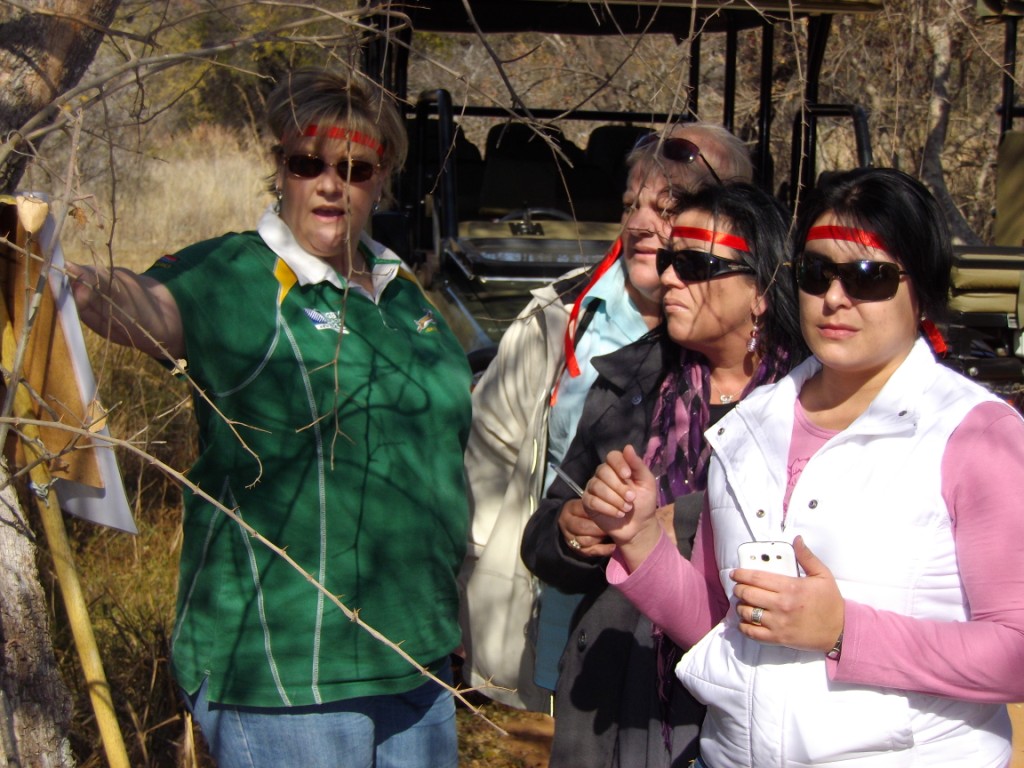 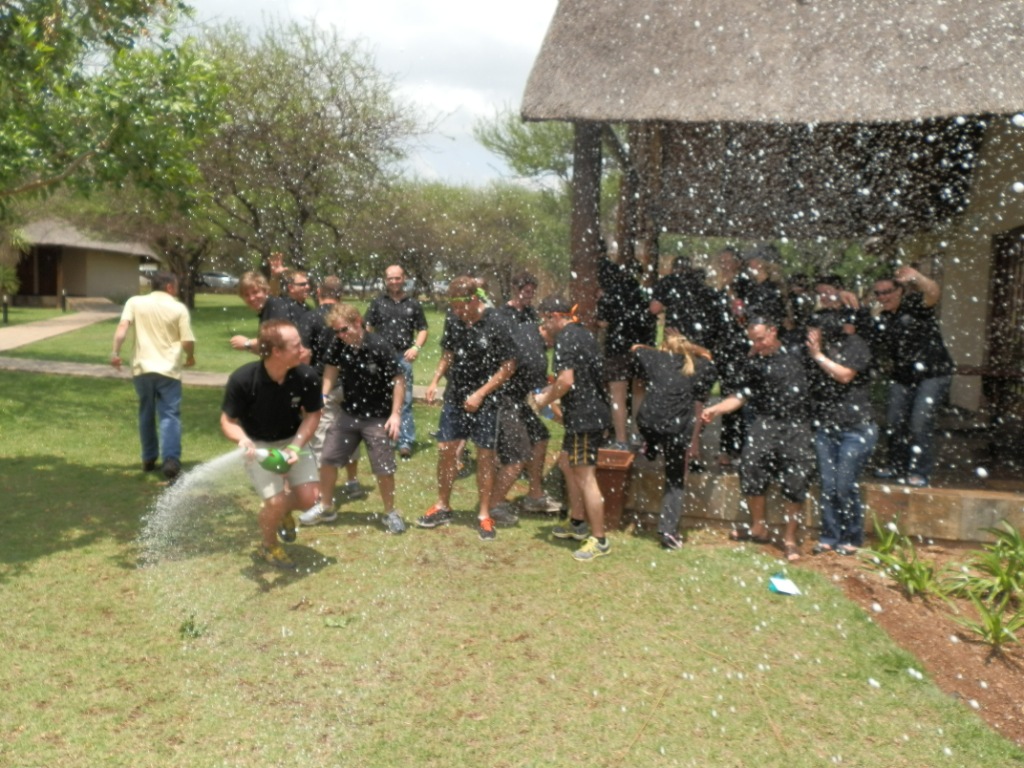 What is your teams desire?
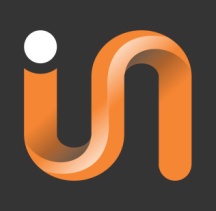 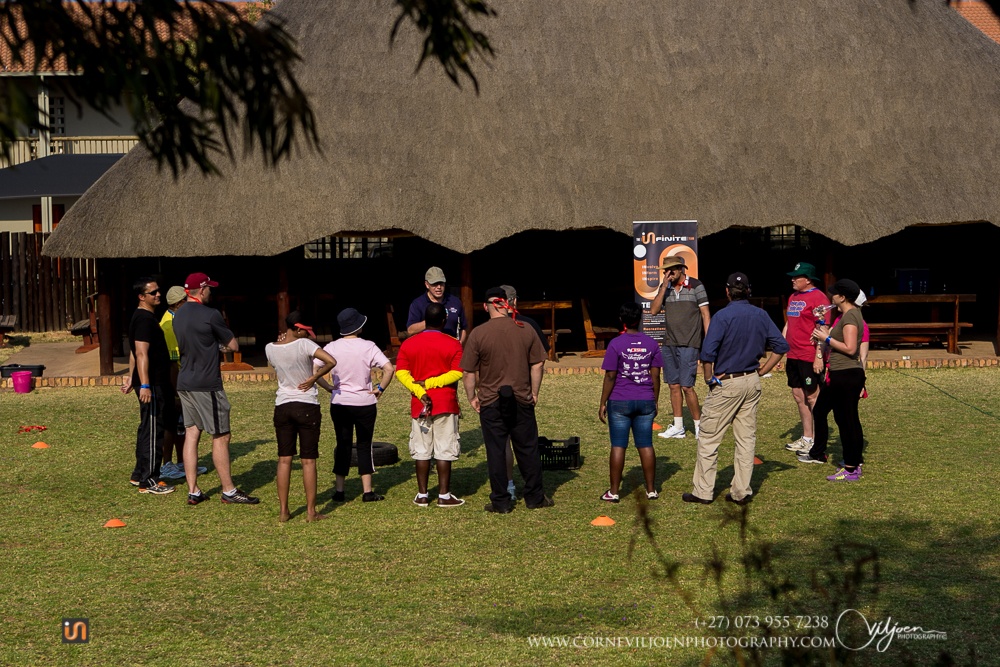 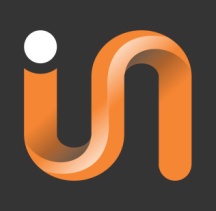 Serious Teambuilding
Programmes with specific outcomes

Providing a safe environment to open communication within the team

Making use of experiential learning activities 


Outcome : Gaining methods to resolve  issues within the working environment
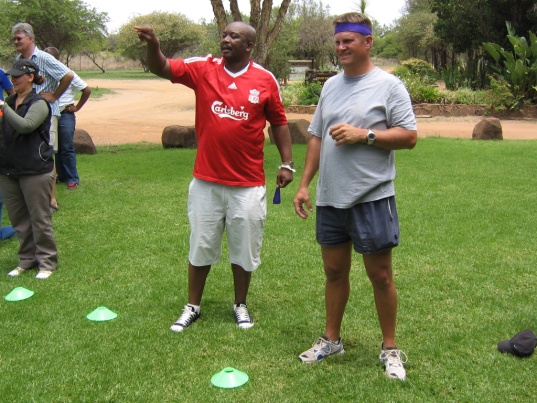 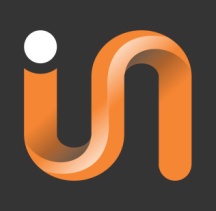 Recreational activities
Programmes to compliment a conference or function with fun activities 

Activities are structured to match the theme of the day

Tailor made activities

Outcome : Create positive team spirit
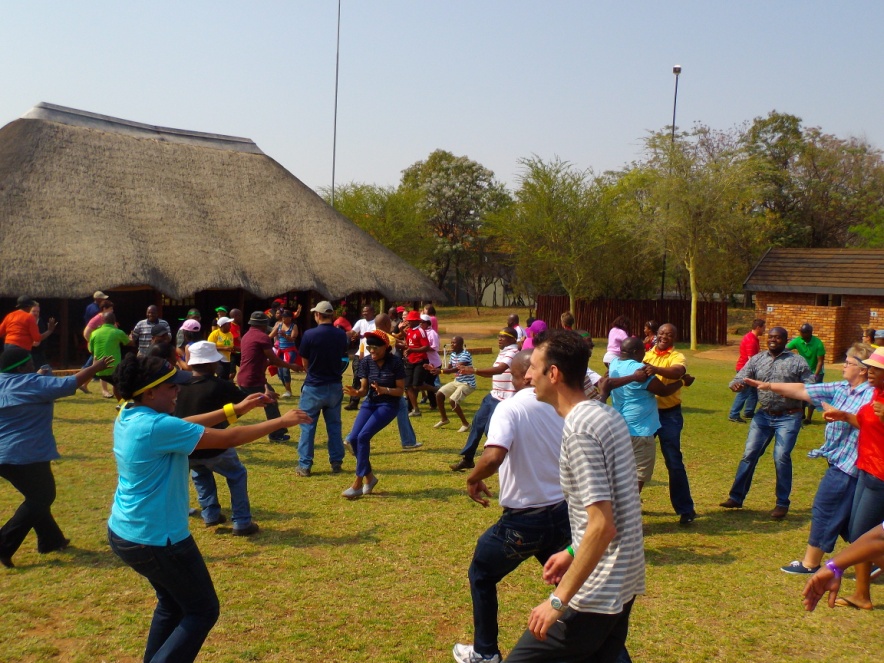 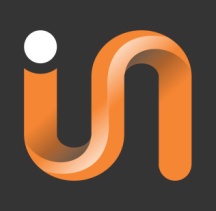 Adventure activities
Programmes to get team out of their comfort zones

Team mates get to know one another better on another level

Fun challenging activities 

Outcome : Replacing every day stress with a fun filled, adventurous time away from work
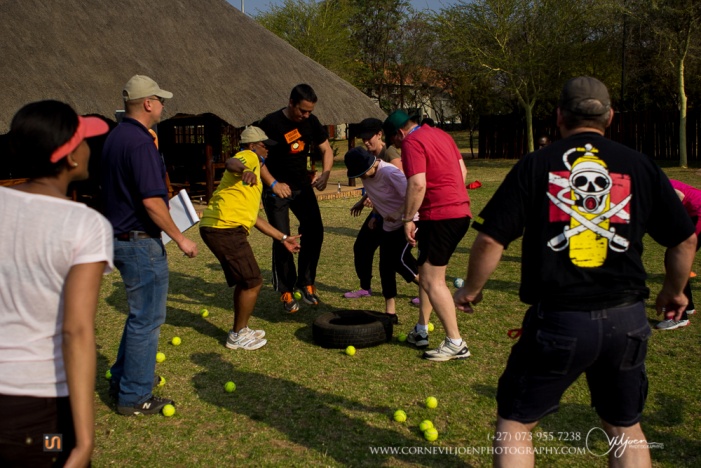 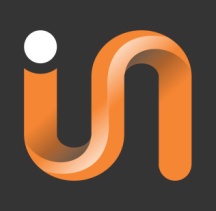 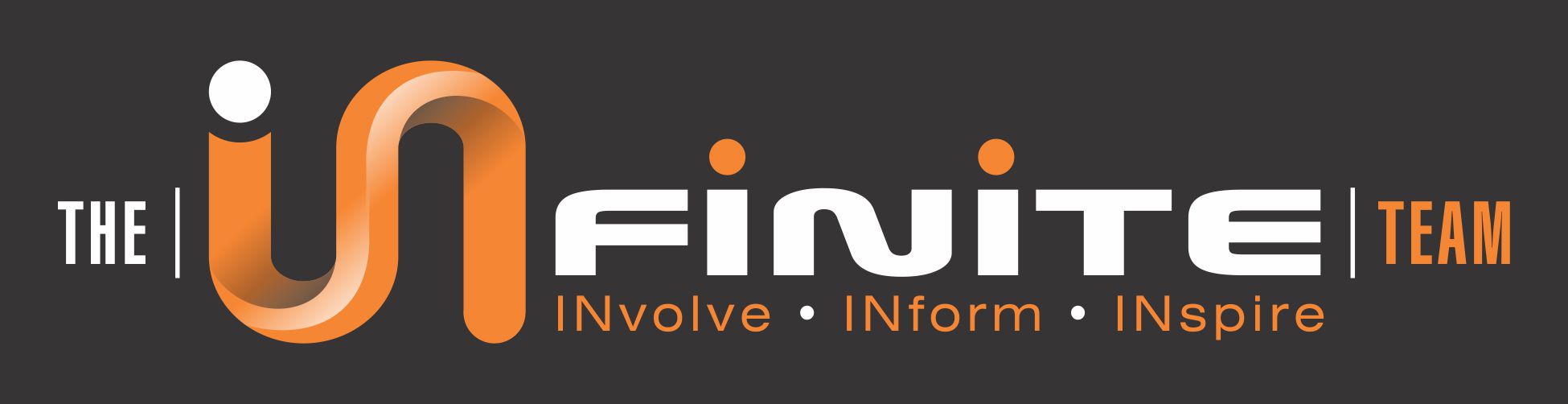 Programs
Eco safari challenge
Diamond rush
Infinite Challenge
Amazing race
CSI – Cluedo
Archery
Raft building
Sugar escapes
Family days
Win it in a minute
Fun entertainment
Eco Golf
Cocktail creations
Top Chef cook outs
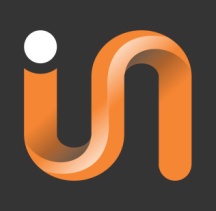 Infinite Challenge
Activities for groups between 8-200 guests

Competing in various activities 

Get everyone involved

Fun & adventure
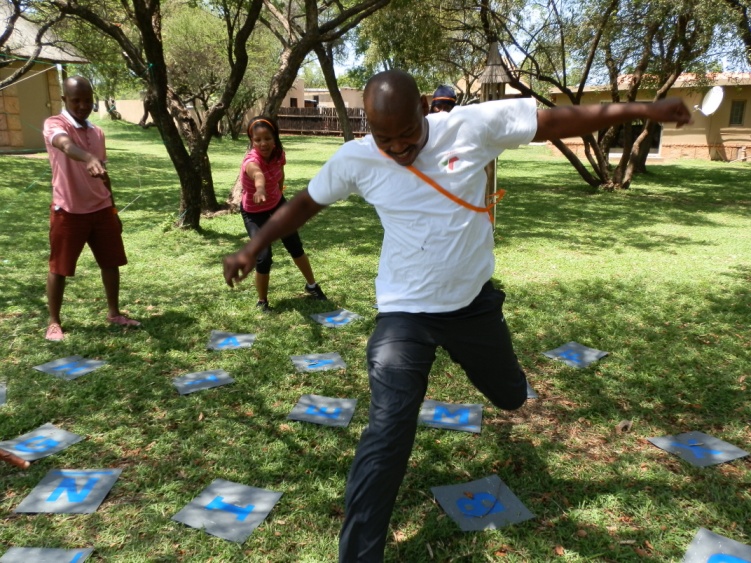 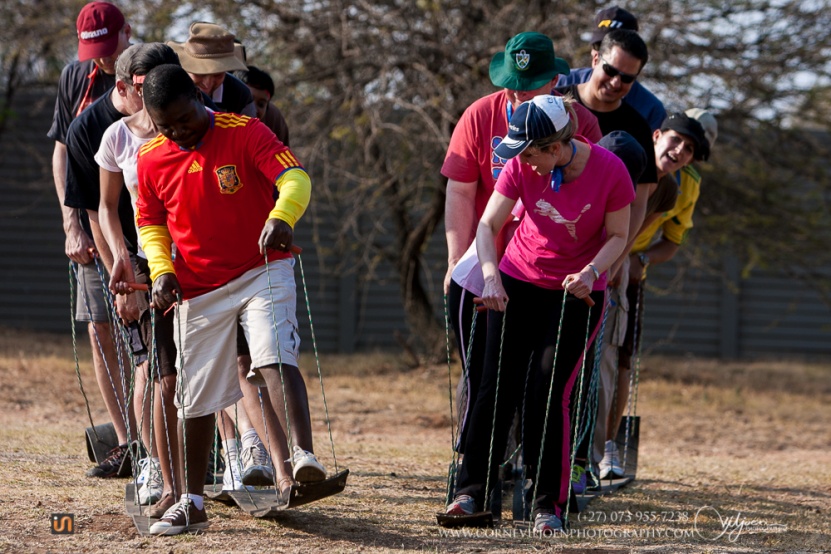 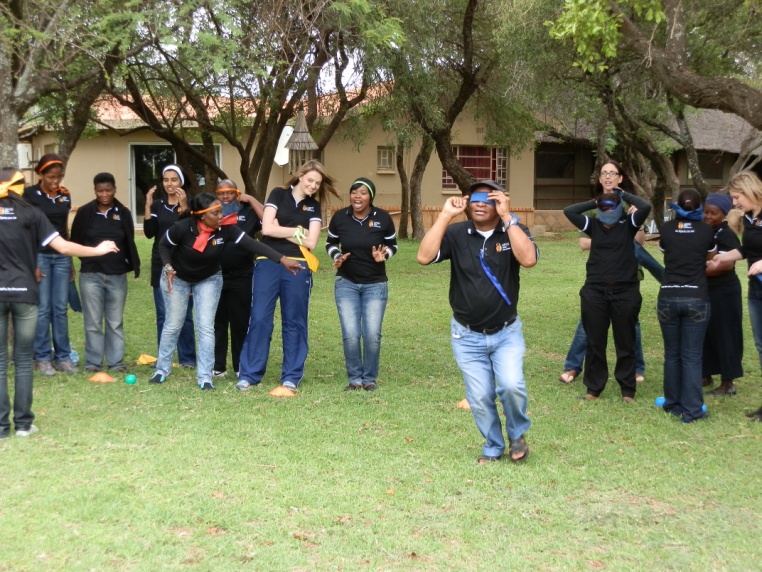 Eco safari challenge
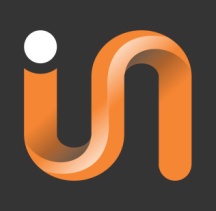 Game viewing with a difference
Teams competing while gaining knowledge
Scoring points
Conquering the safari challenge
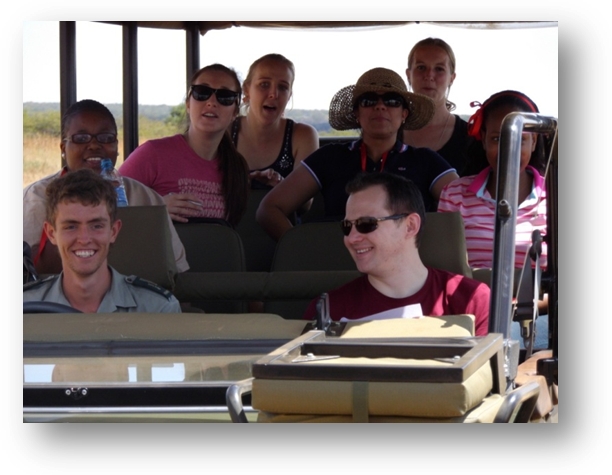 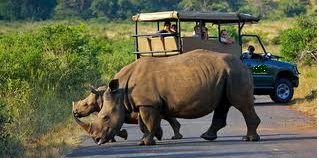 Infinite expedition
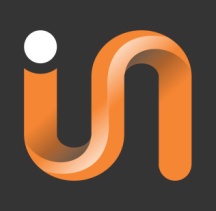 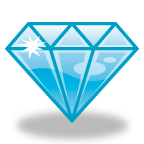 Getting out, getting active

Great positive team competition

Clues and navigation 

Banking diamonds

Earning points

Winning team
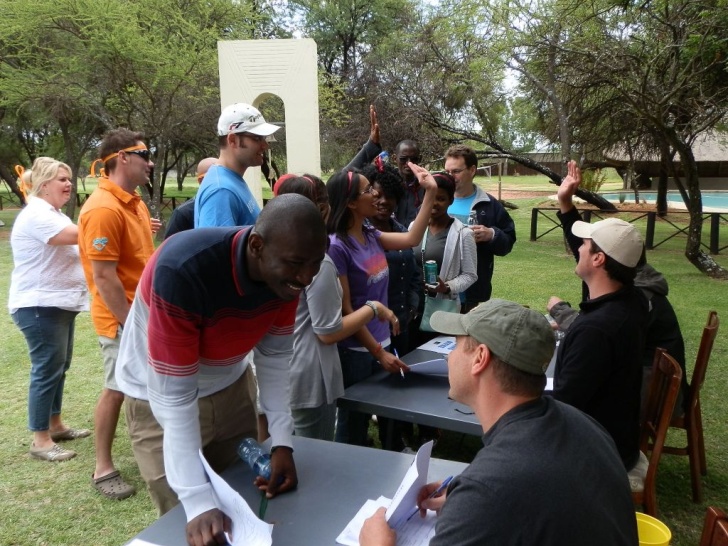 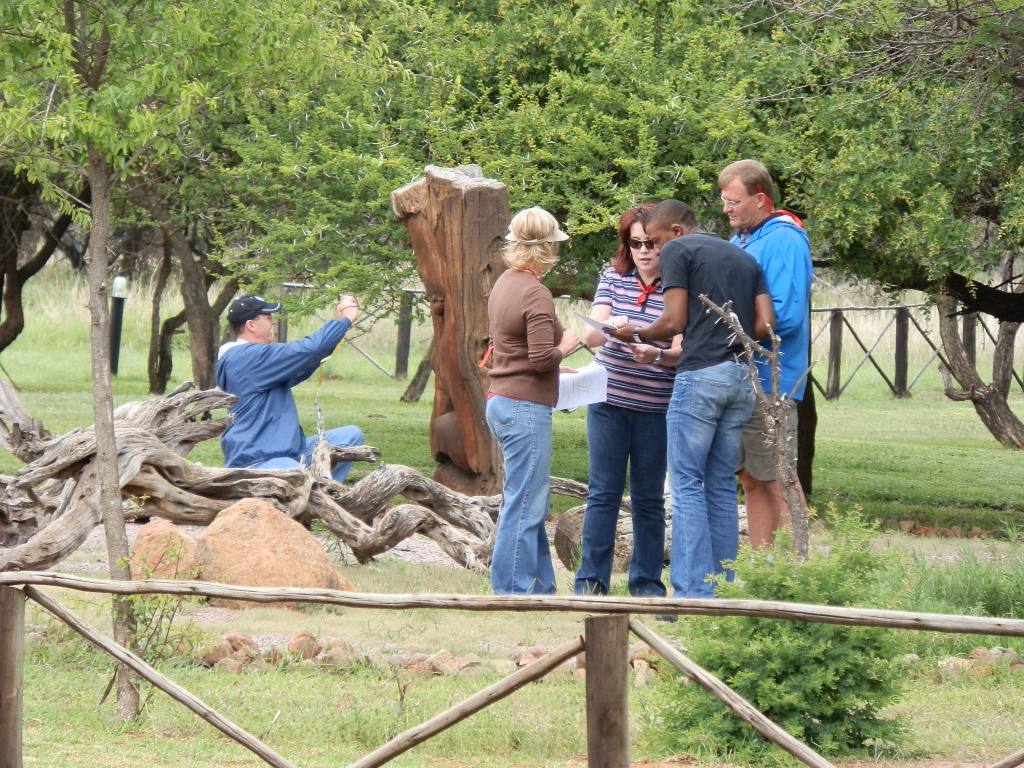 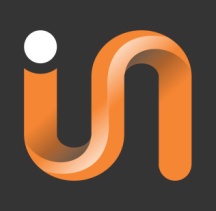 Amazing race
The race start at the clients office        
Clues and instructions
Pit stops at places of interest
Navigation to the secretly booked venue
Great way of finding your conference venue
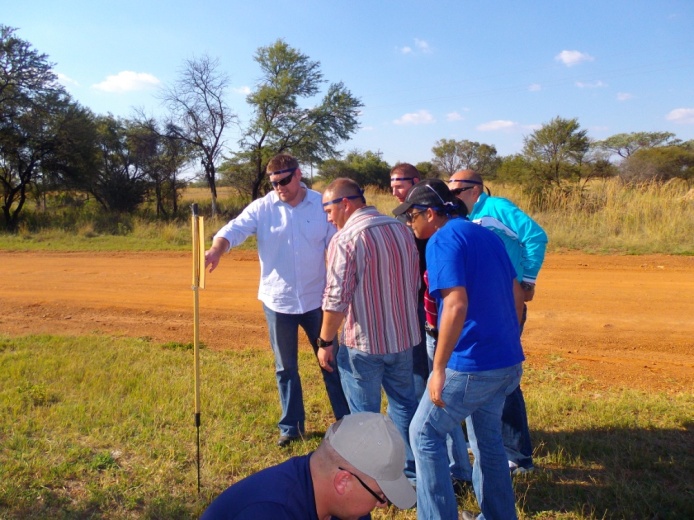 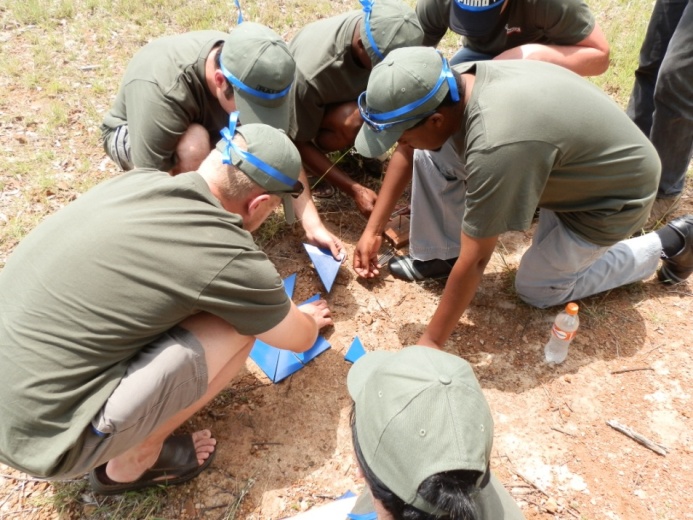 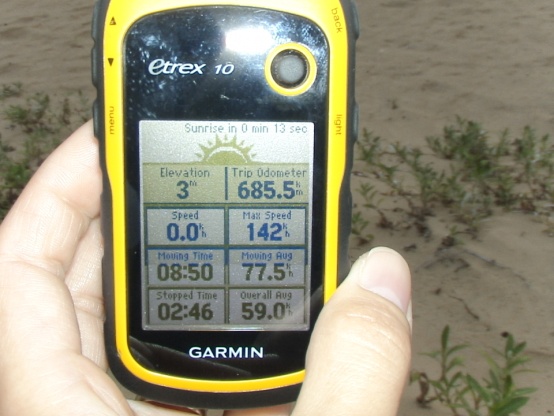 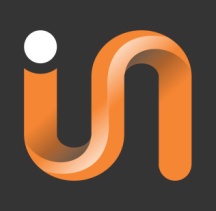 Family days
Adult and kids stations

Various activities at different stations

Whole day ‘carnival” fun

Family participates in activities at their own leisure
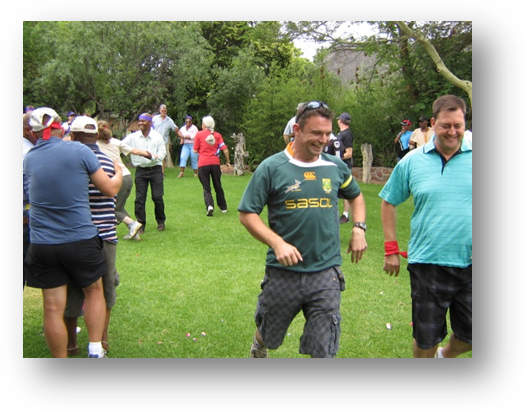 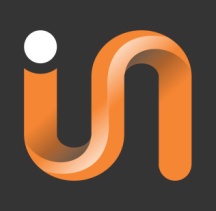 CSI – Cluedo
Your task as a team is to solve a crime scene

Investigate the crime scene

Find evidence

Means, motive and opportunity

Building a solid case
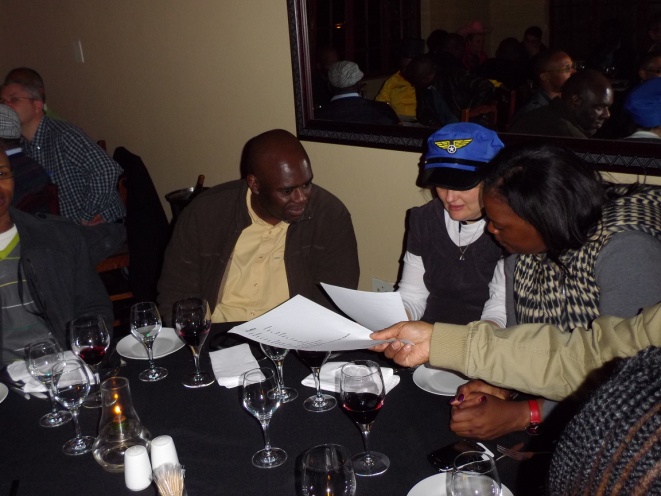 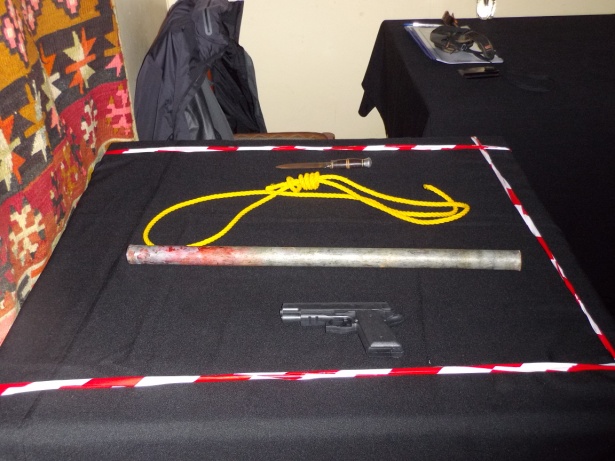 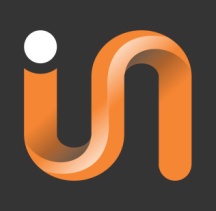 Crazy Olympics
Blind balls (fun game played with colour coded balls)
Water sports fill the leaking pipe, raging river and many more  
Wheel barrow, 3 legged and bag racing
The crazy race (participant’s race against one another completing tasks and crossing obstacles)
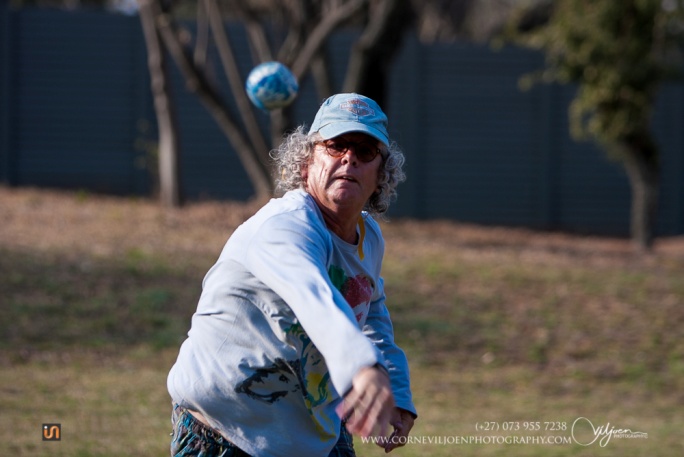 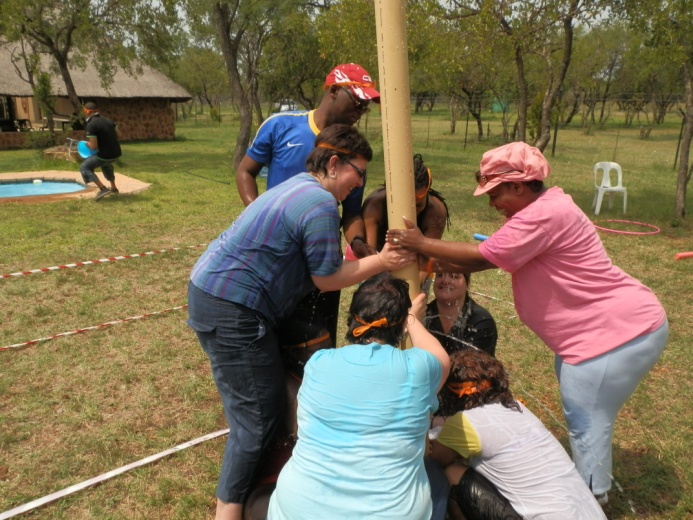 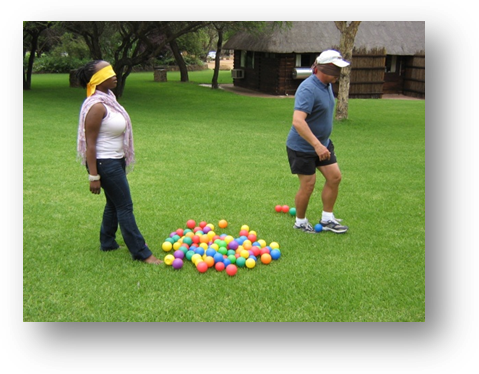 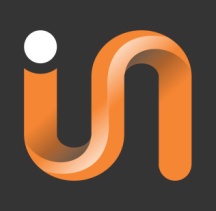 Archery
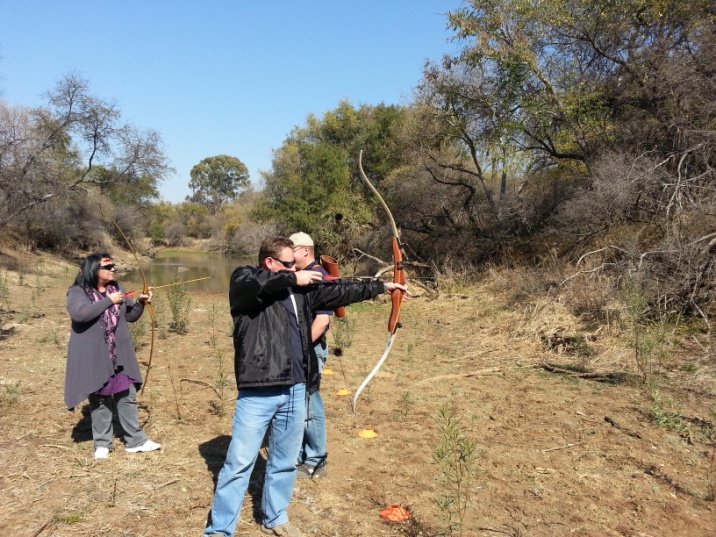 Traditional archery (long bows) 

Basic intro in handling, and aiming with a long bow

Discover  who has a natural talent with this age old weapon
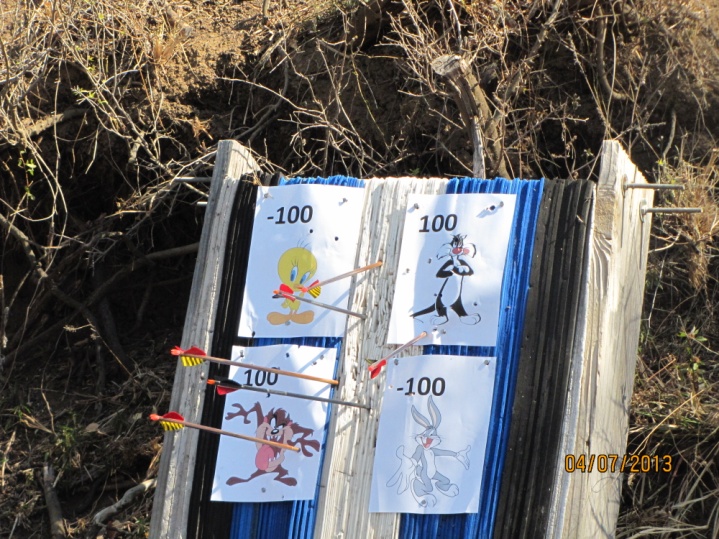 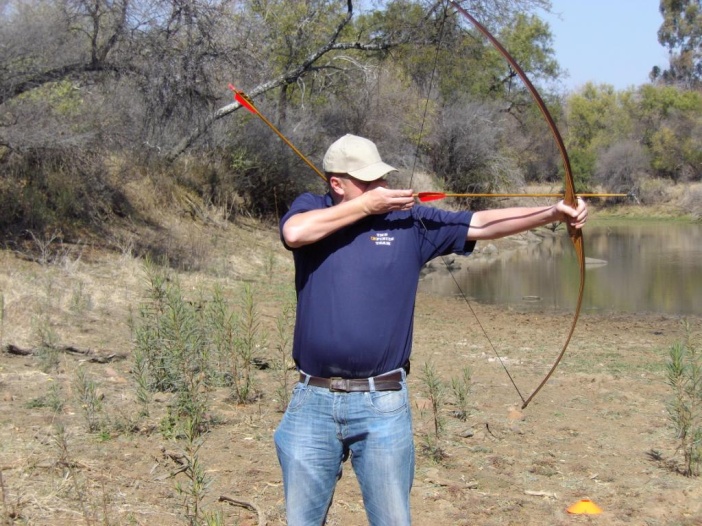 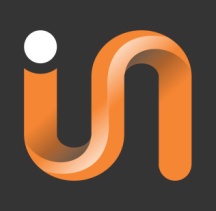 Raft building
Cryptic clues to locate equipment

Build a steady raft!!!

Raft race
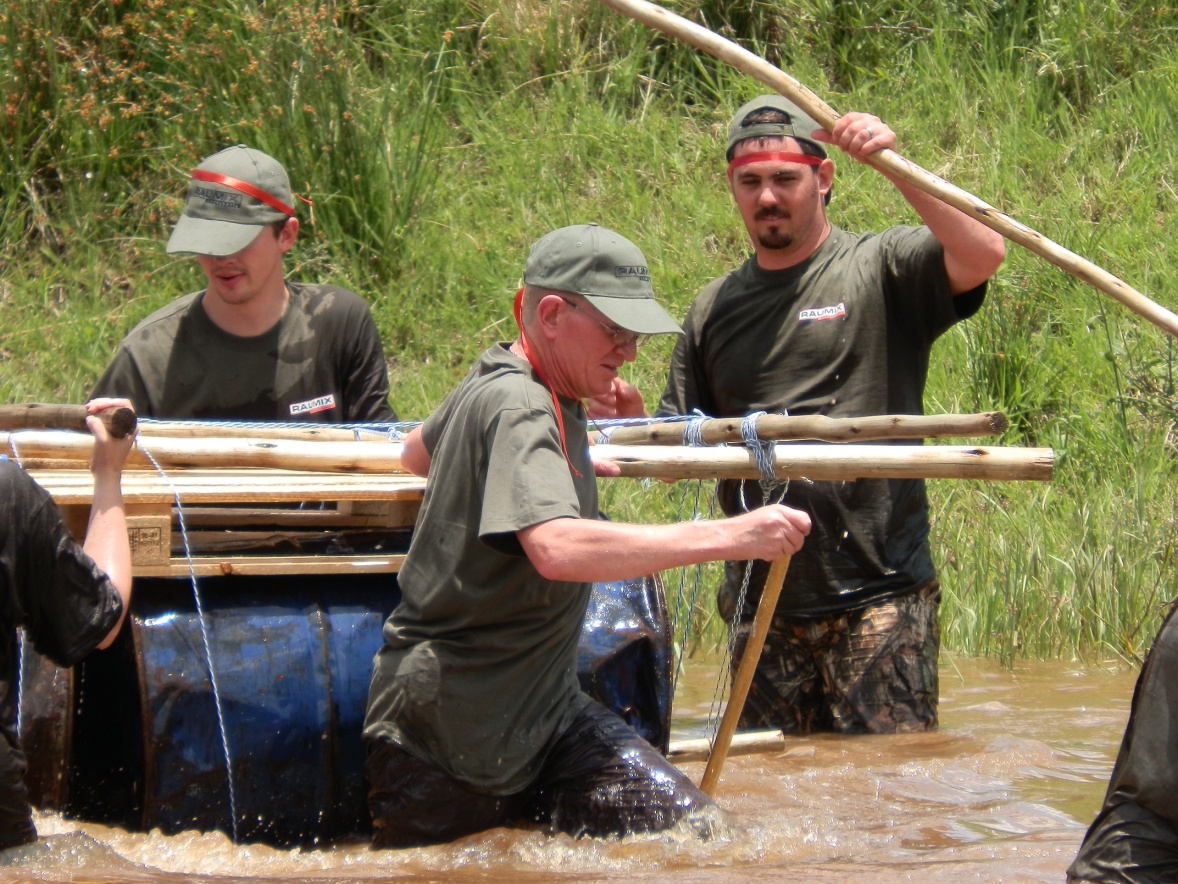 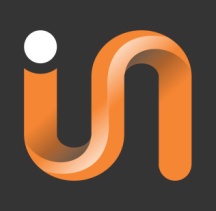 Win it in a minute
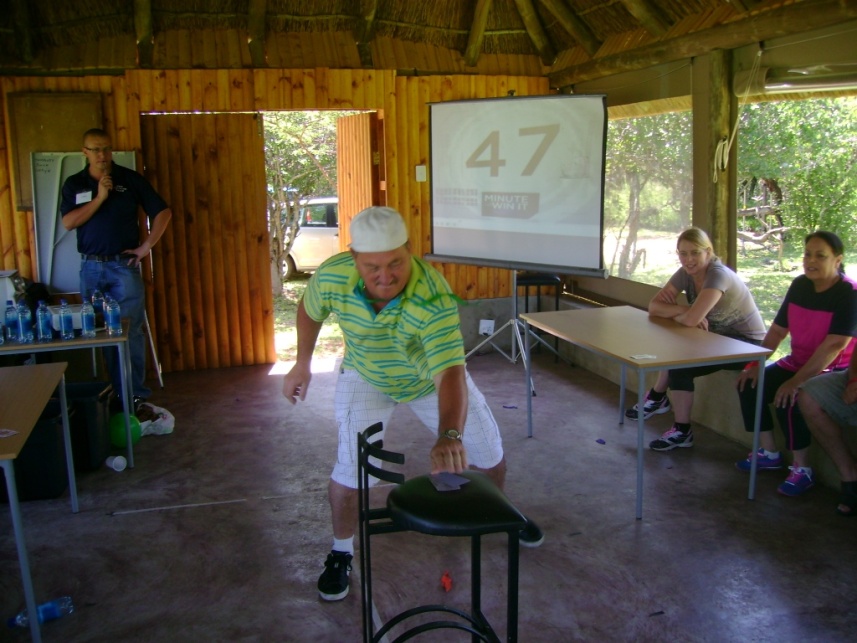 Based on popular TV show (Minute to win it)

Teams competing against one another

Using household, office and variety of everyday objects

Positive team spirit
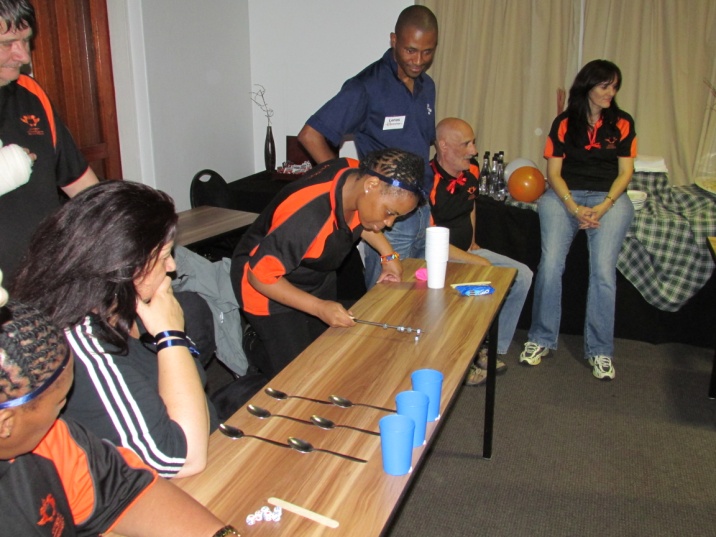 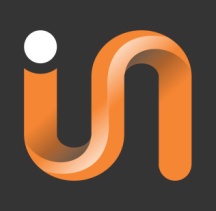 Fun entertainment
Can be presented day or night

Can be anything from a music montage, 30 sec, or movie festival
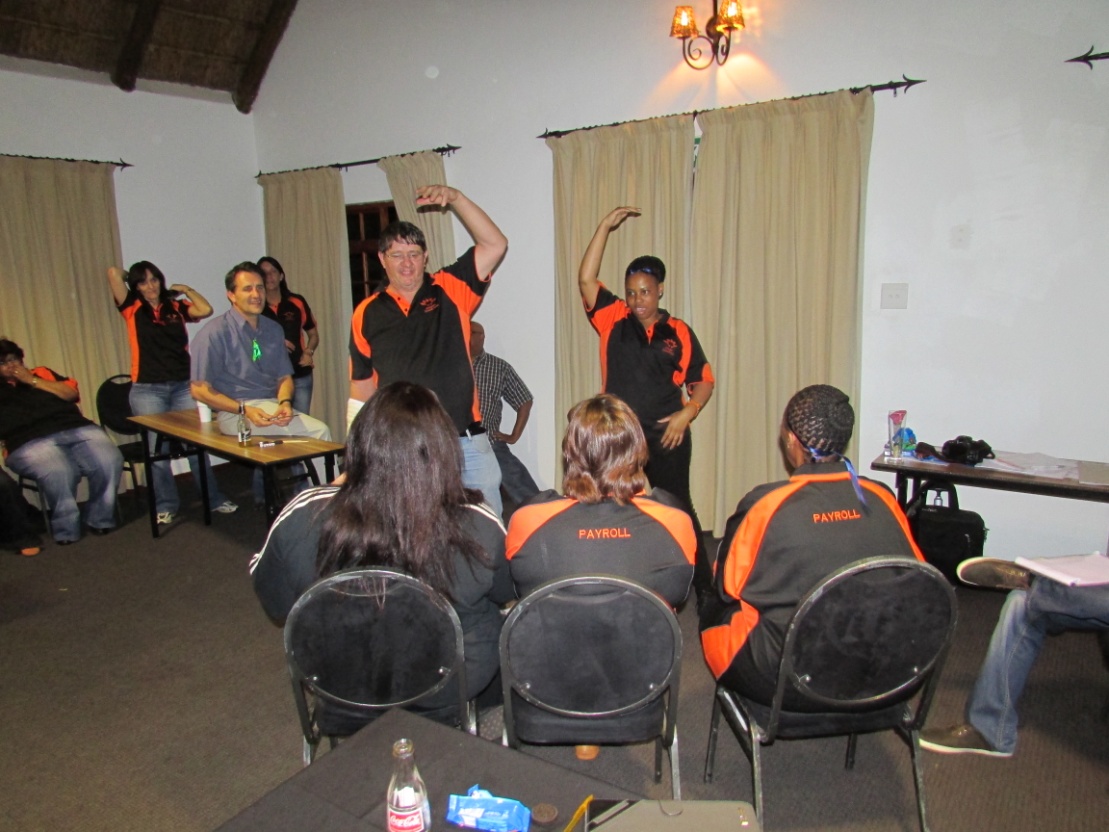 SOUND
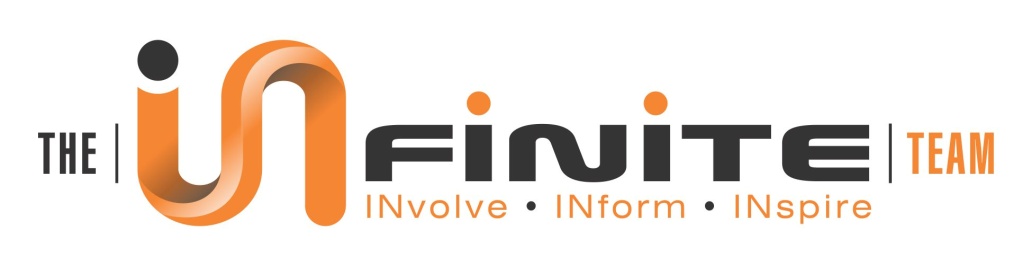 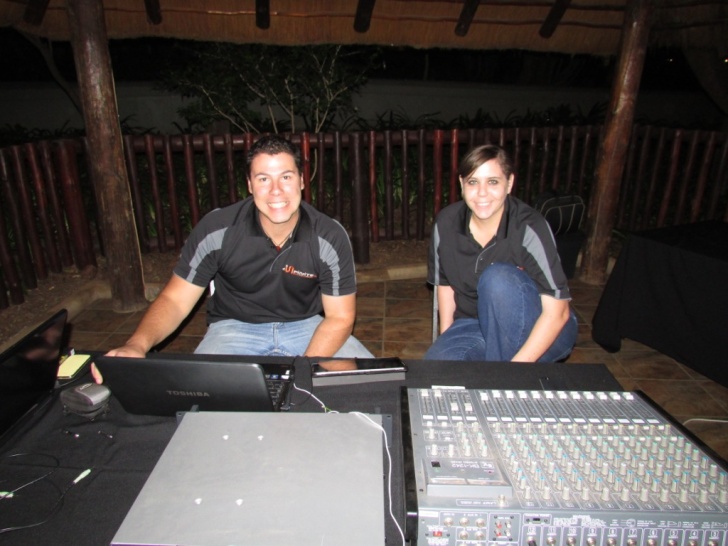 DJ  Infinite
Karaoke
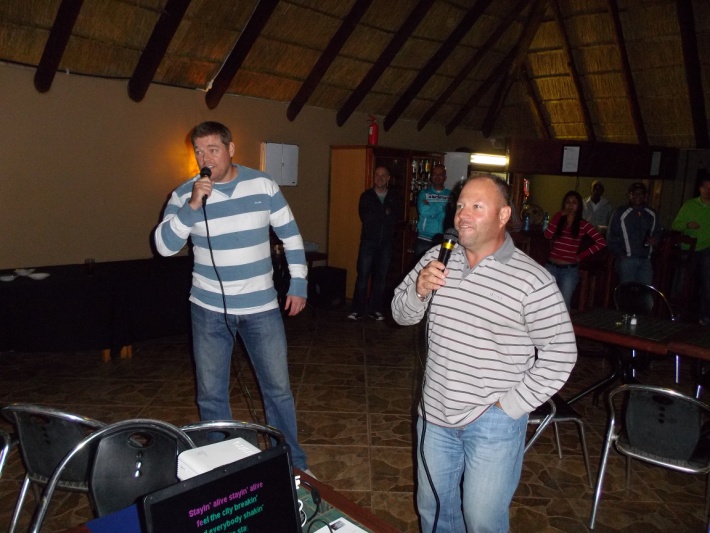 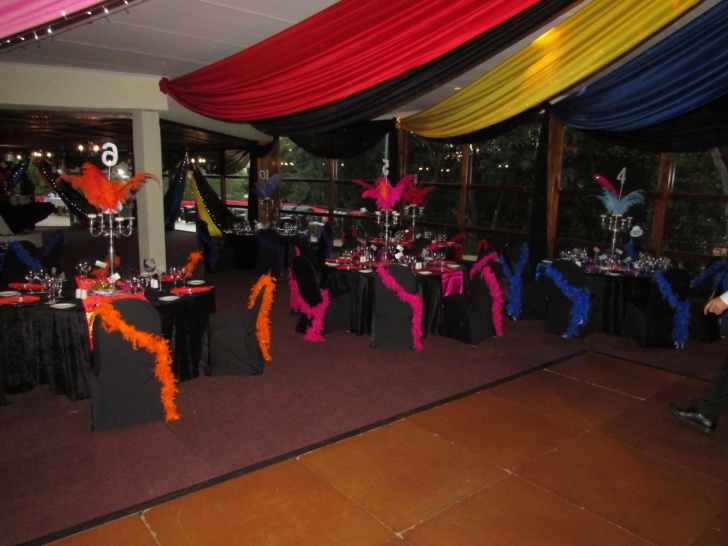 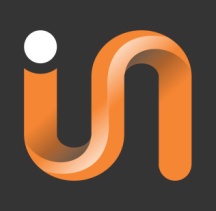 Eco Golf
Varied tasks and challenges are built into the Eco Golf course 
Roadblock’ e.g. problem solving 
Obstacle Crossing’ individual choice for point accumulation
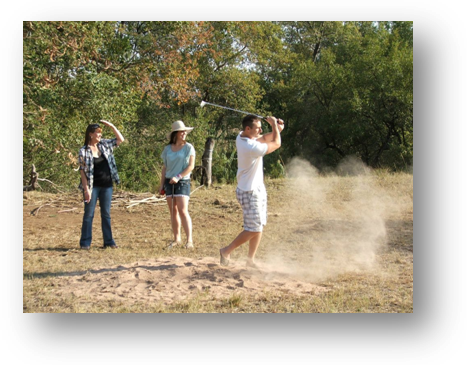 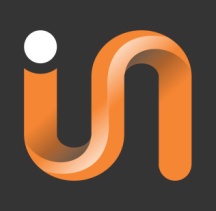 Cocktail creations
Create a cocktail using your teams expertise

Some spirit, mixers, sugar, honey, milk or cream to name a few 

Blend it together

Let the judging commence
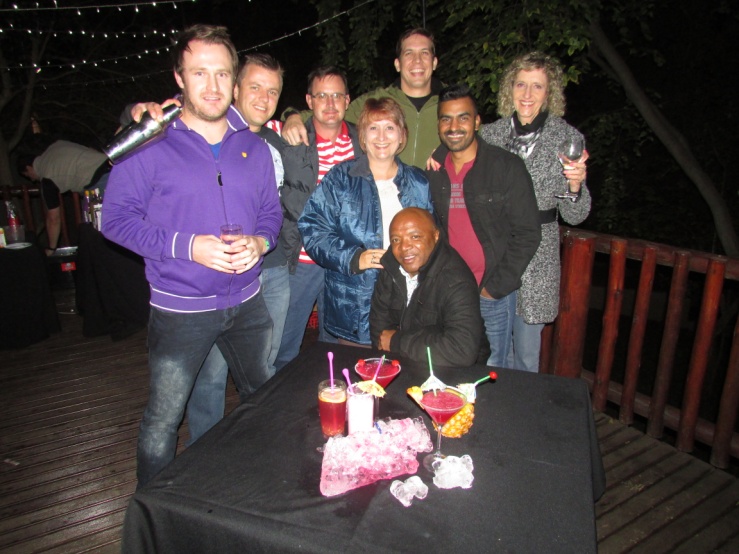 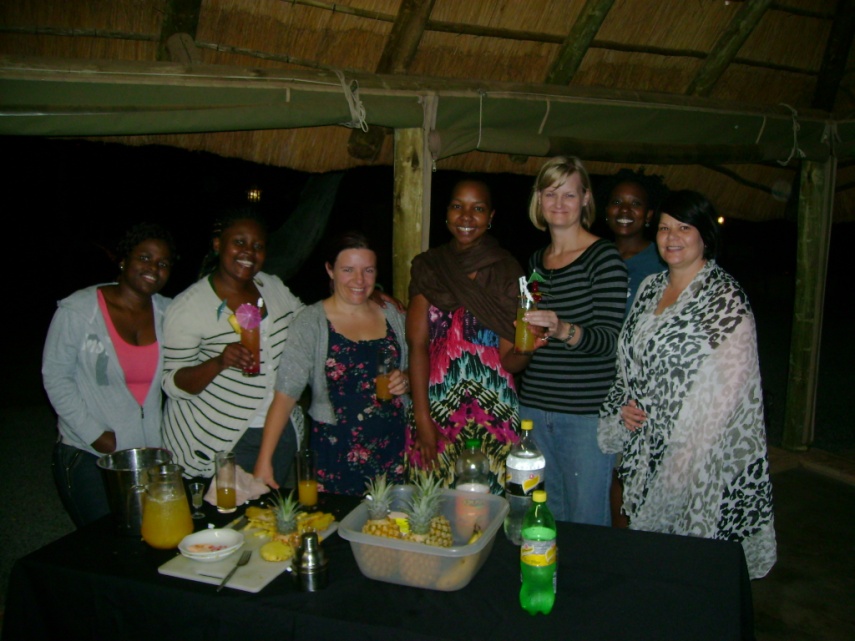 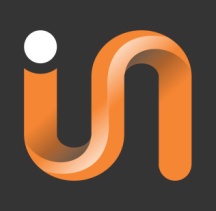 Top Chef cook outs
Potjiekos competition 

Breakfast run

Secret ingredients & ancient recipes

All boils down to who’s the top chefs
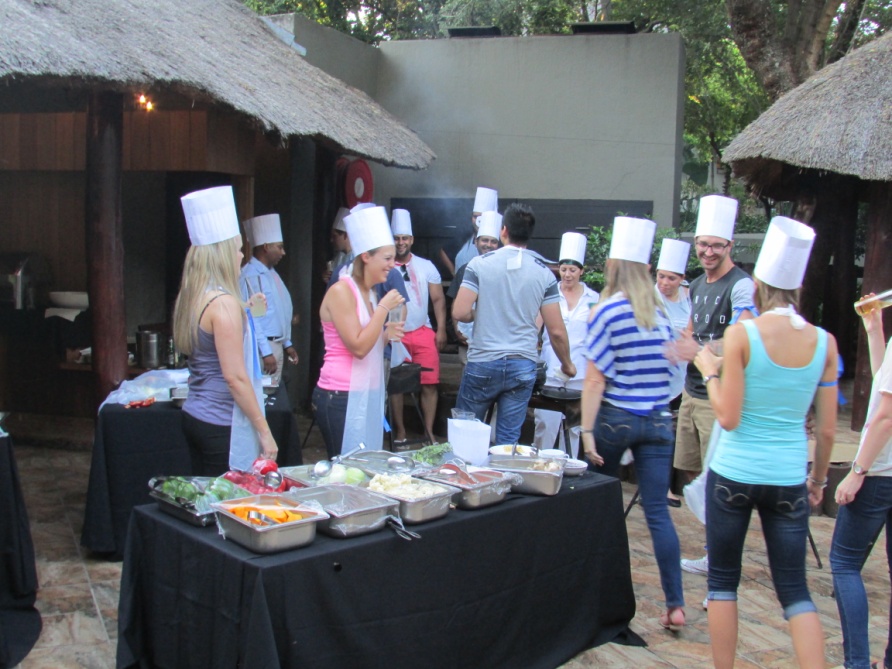 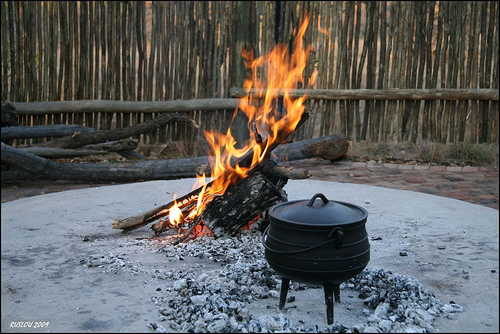 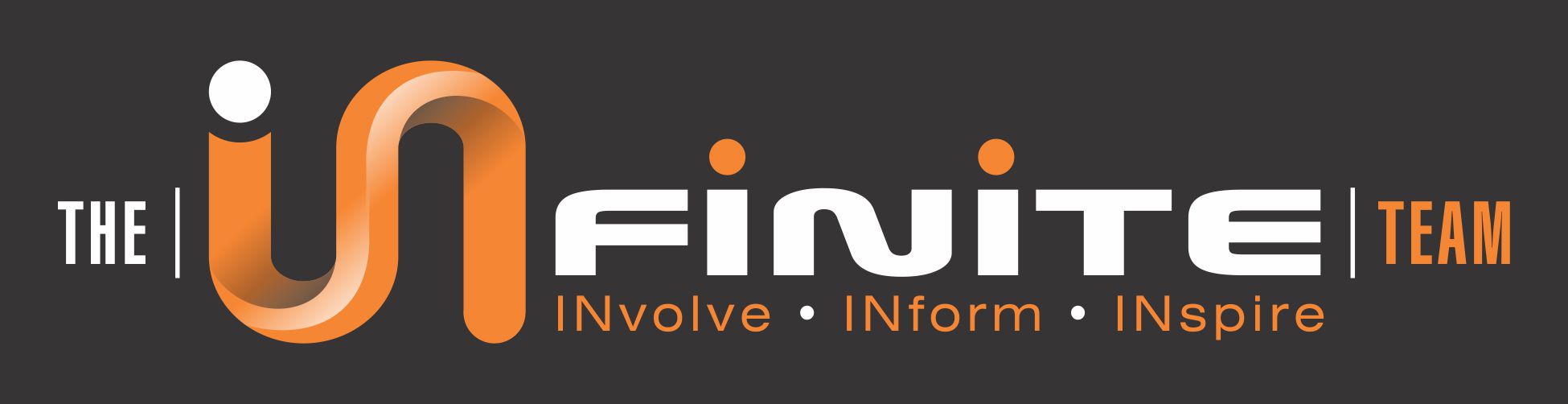 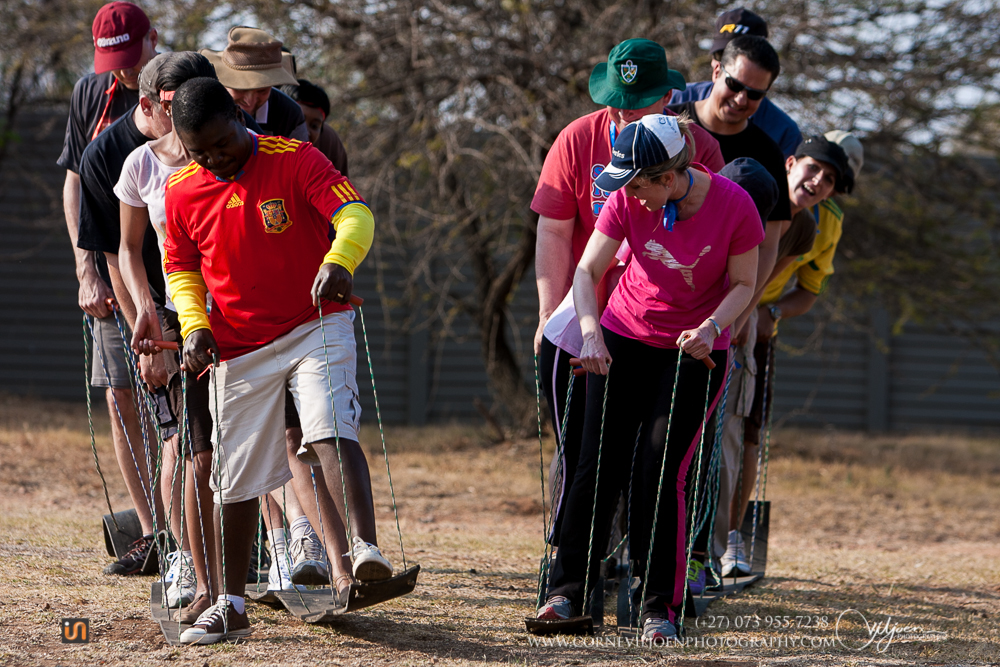